Осенние каникулы
Инструктаж по ПДД
МОУ СОШ с. Колено
Сезонные особенности
Туман
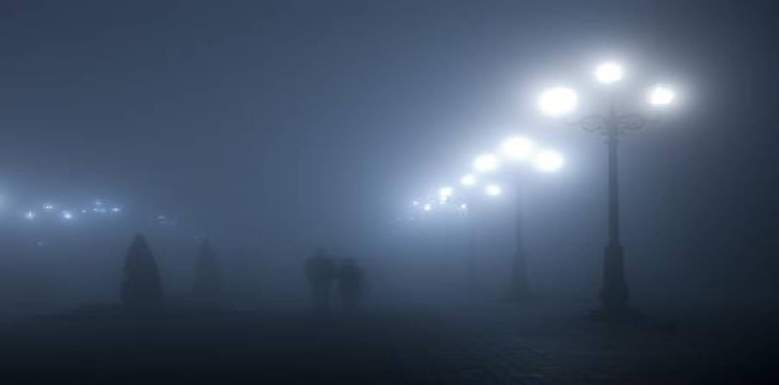 Заморозки
Снег с дождем
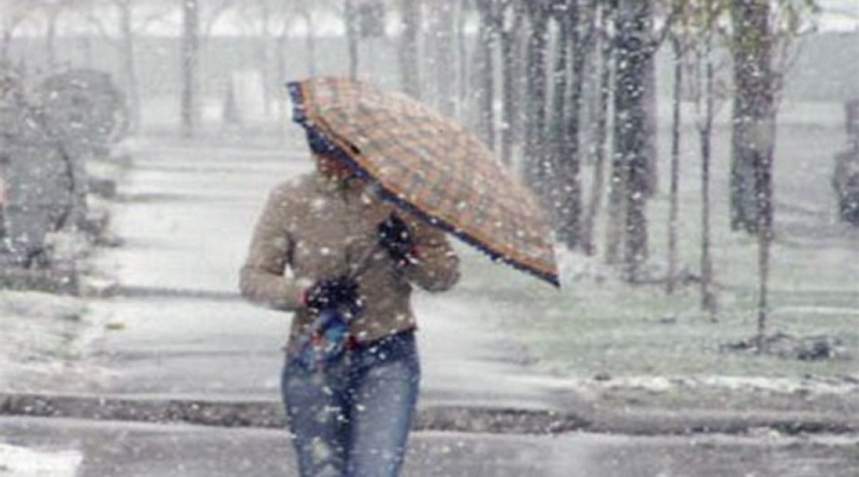 Дорожная обстановка
Снижение видимости  
Гололёд
Скользкие дороги
Запомни:
Переходи дорогу только по пешеходному переходу или светофору.
Не спеши переходя дорогу, убедись в своей безопасности.
Не играй вблизи проезжей части, не катайся на велосипеде, роликах, самокате и т. д.
Помни всегда и напоминай другим:
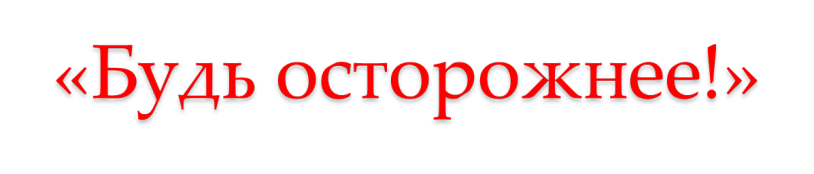